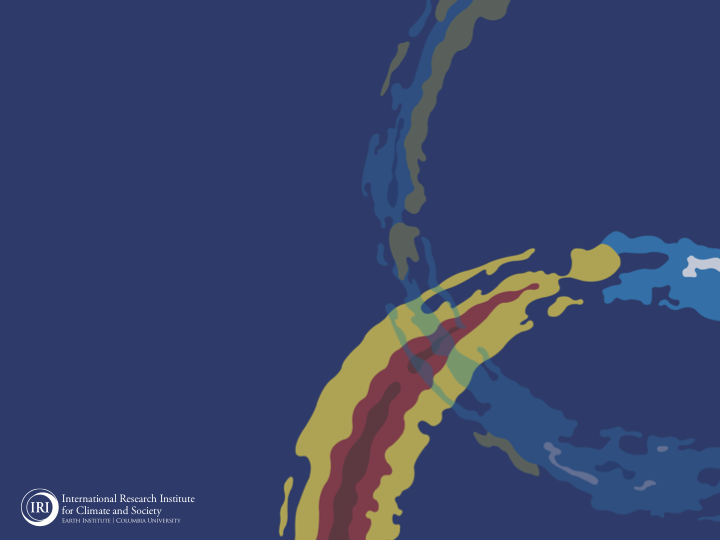 ENSO and Climate Outlook  
May 2021:

ENSO-Neutral Conditions Ahead,
Probably.
Weekly Sea Surface Temperature Anomalies(includes satellite data)
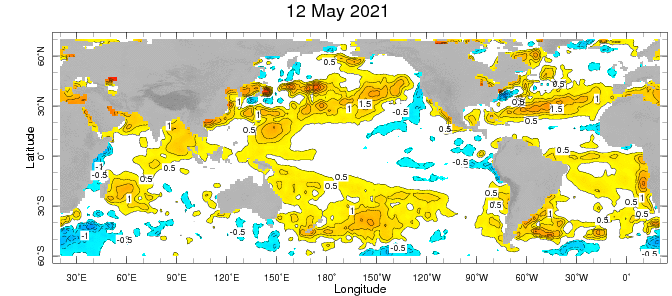 NINO3.4 = -0.3 C
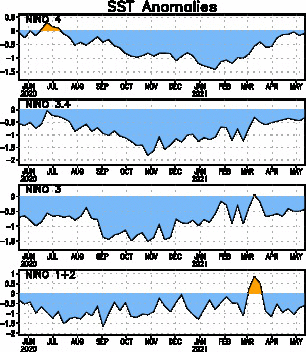 Near Dateline
This is the SST
Index
predicted
Eastern Eq. Pacific
Off Coast of S.America
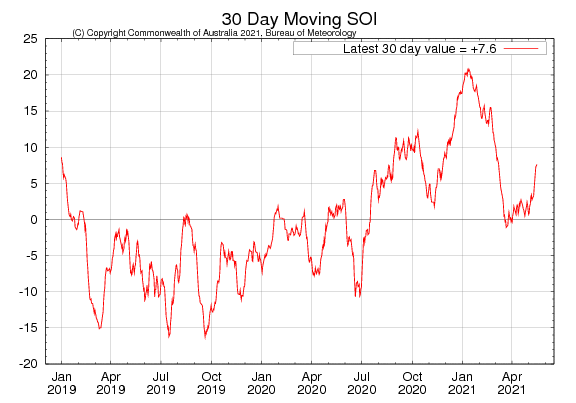 TahitiSLP – Darwin,AUSSLP
Precipitation Anomalies
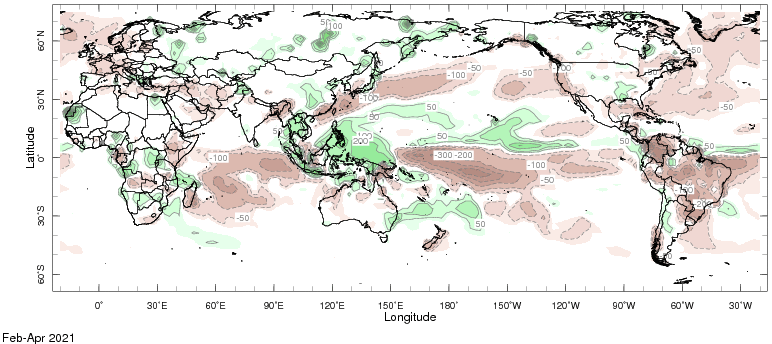 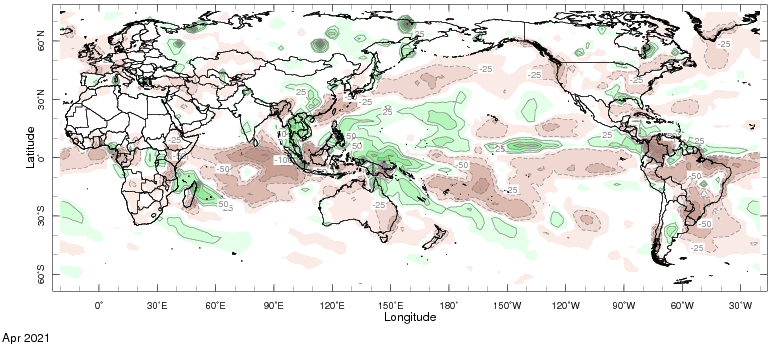 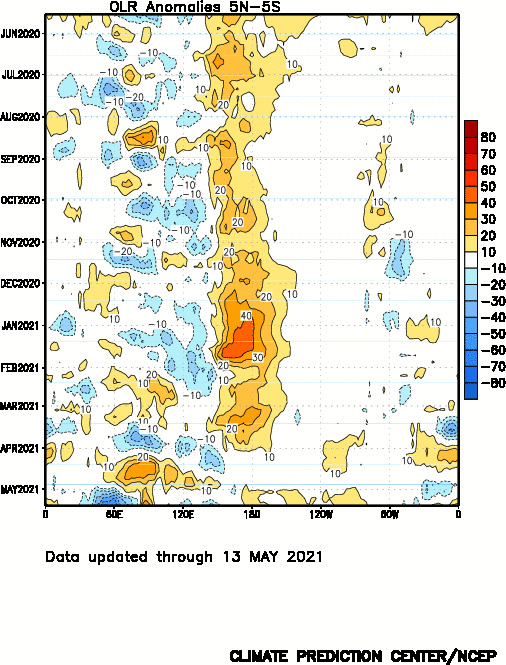 Drier
Wetter
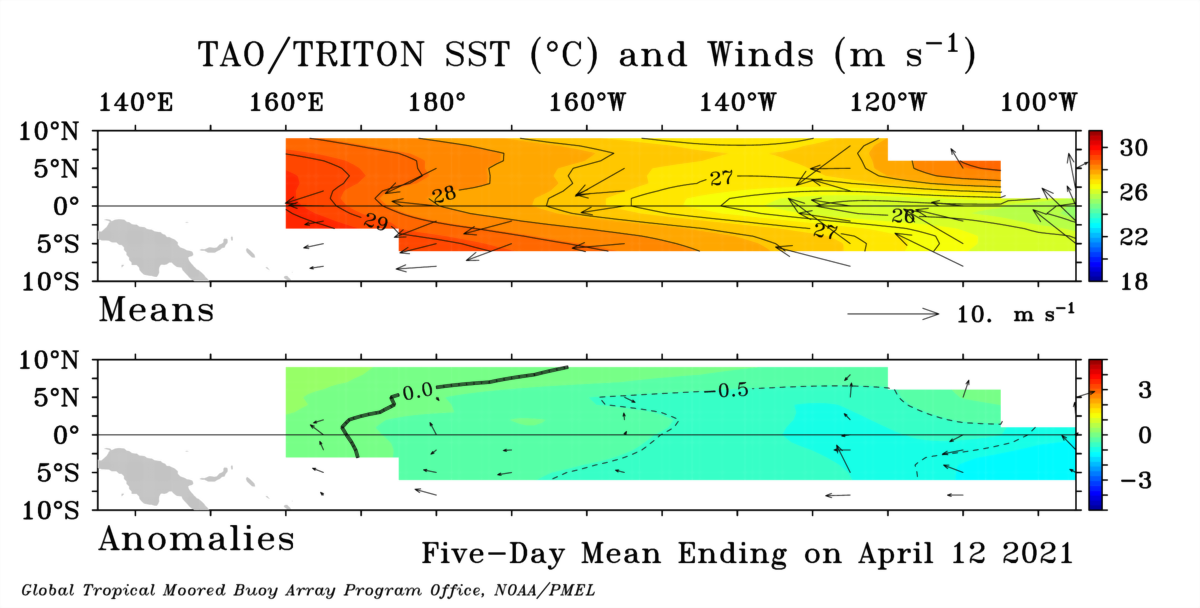 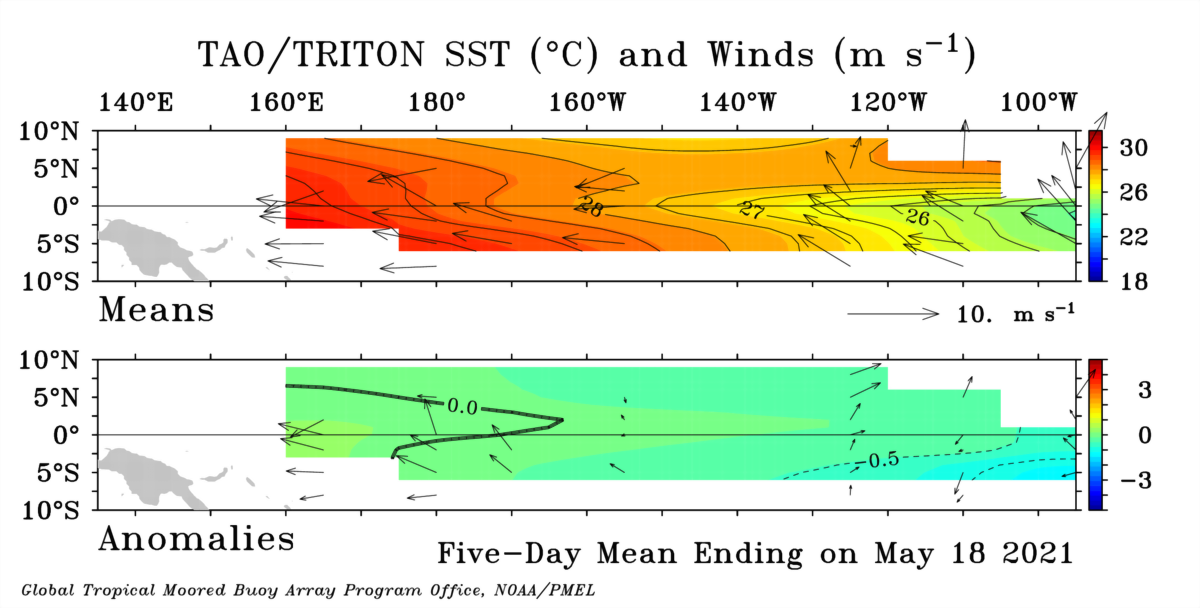 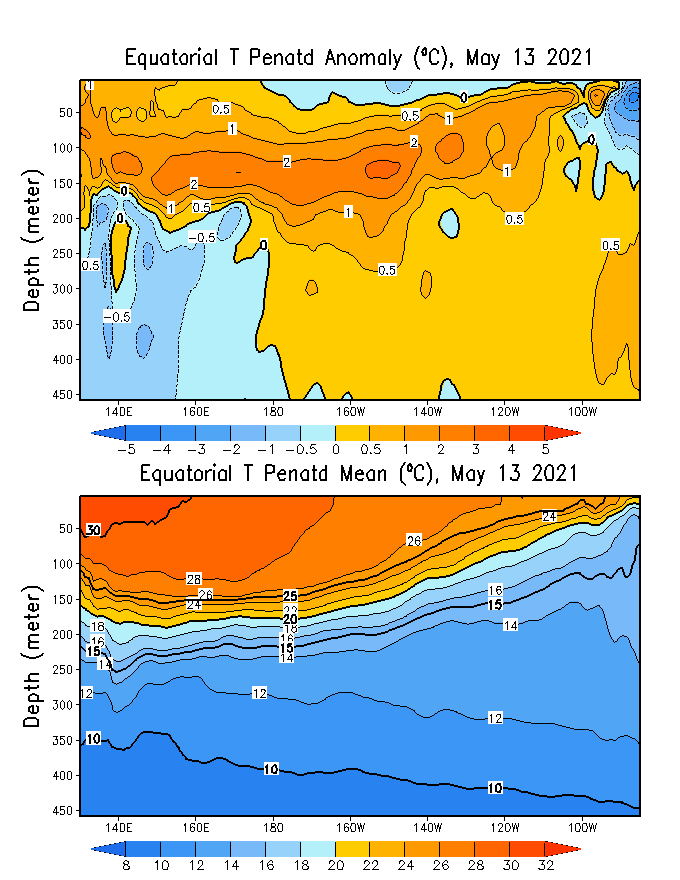 GODAS* Analysis
Used to initializeCFSv2 and CCSM4
TOTAL
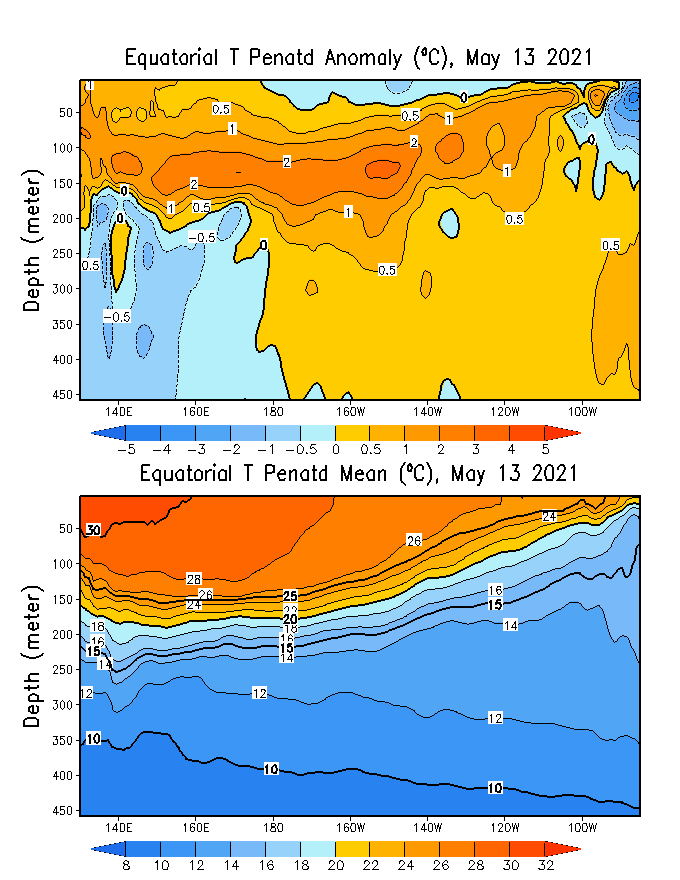 ANOMALY
* Global Ocean Data Assimilation System
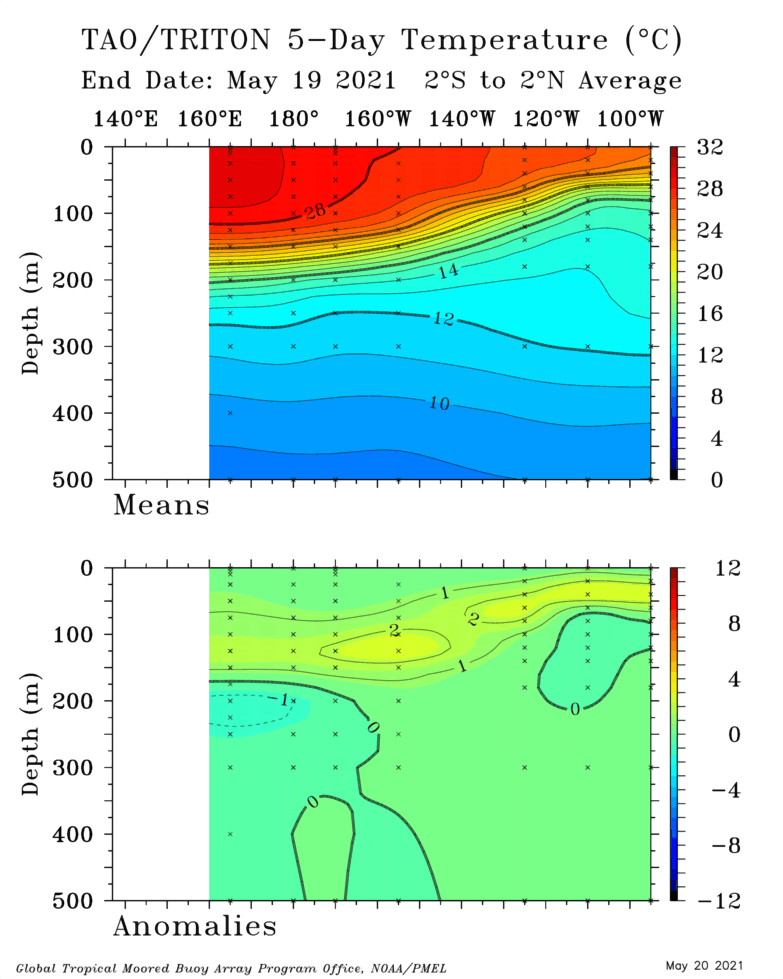 Analysis directlyfrom TOGA-TAO buoy measurements.
TOTAL
ANOMALY
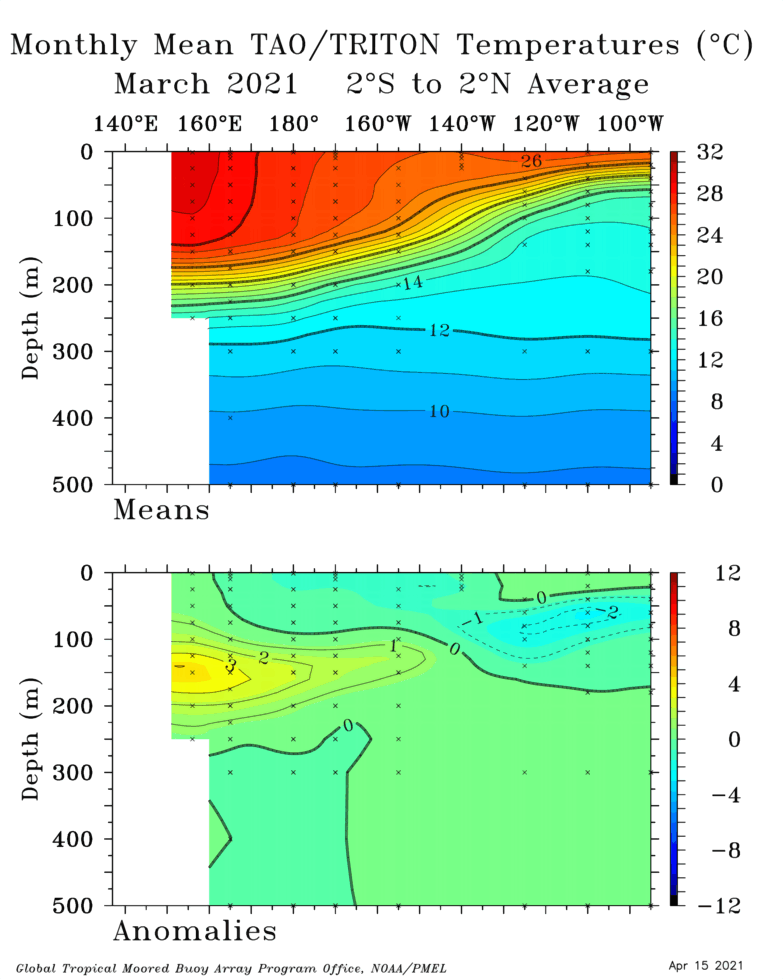 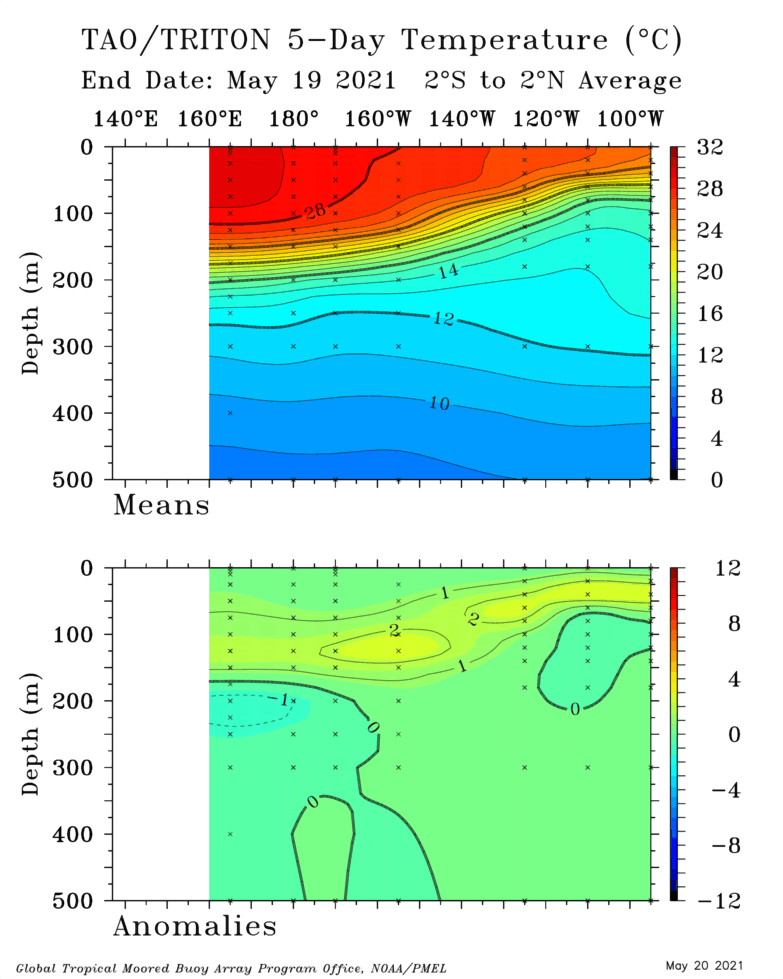 Analysis directlyfrom TOGA-TAO buoy measurements.
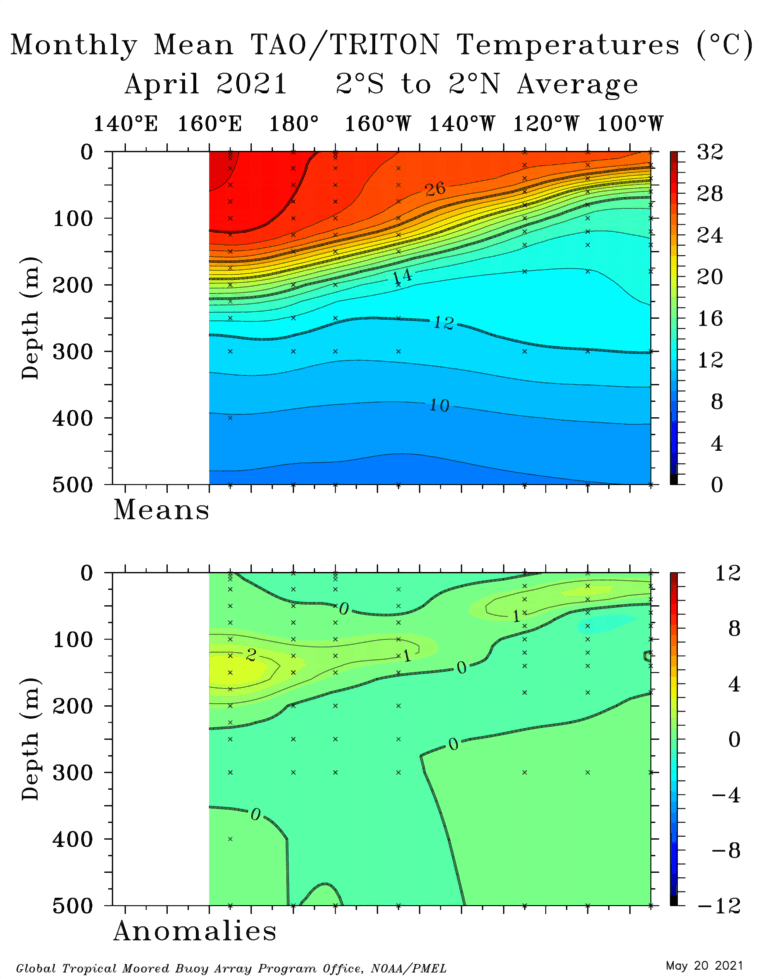 Last Month(Apr ‘21)
Last 5 Days
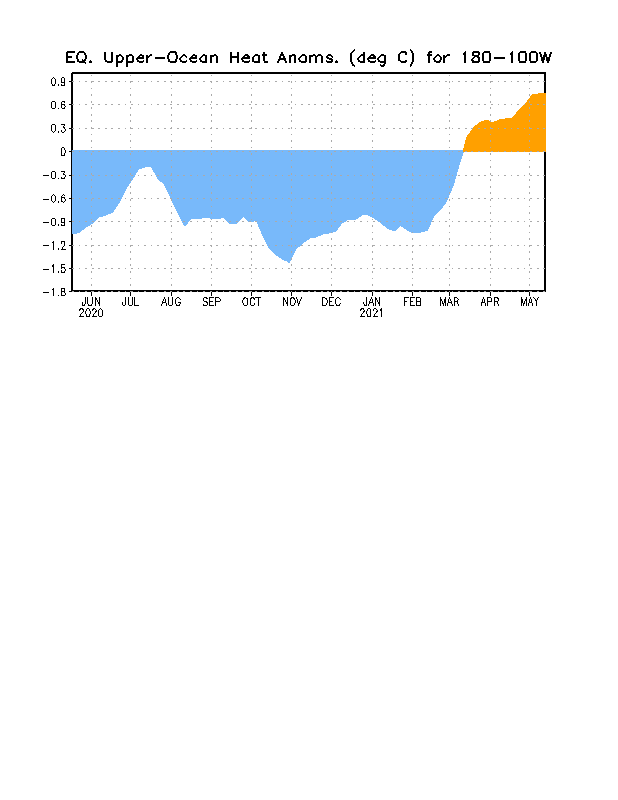 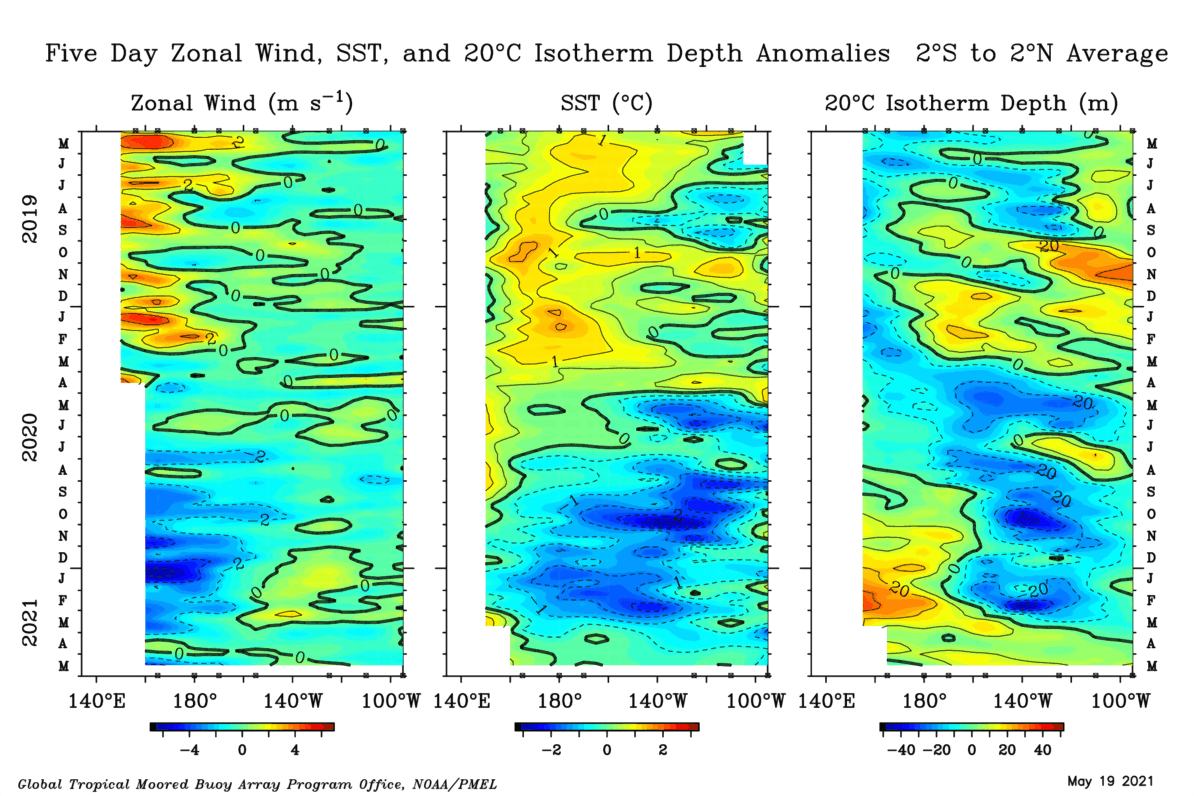 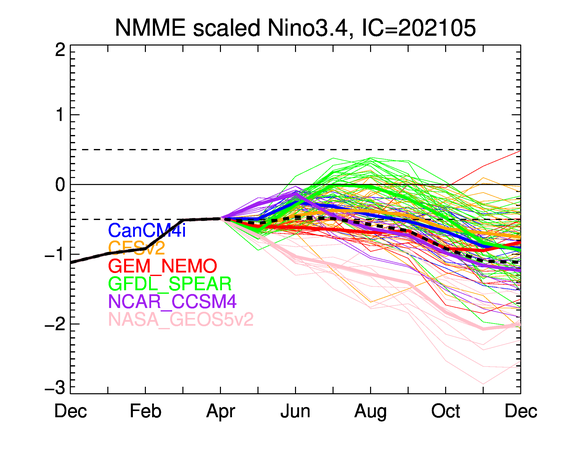 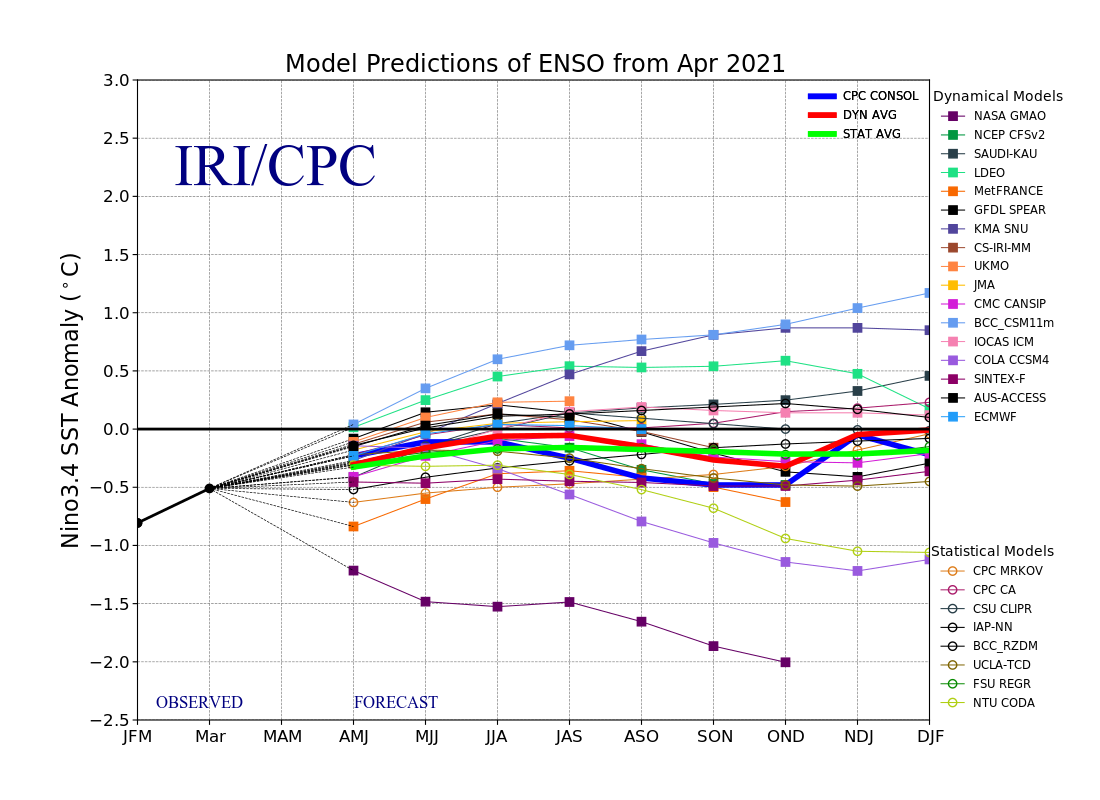 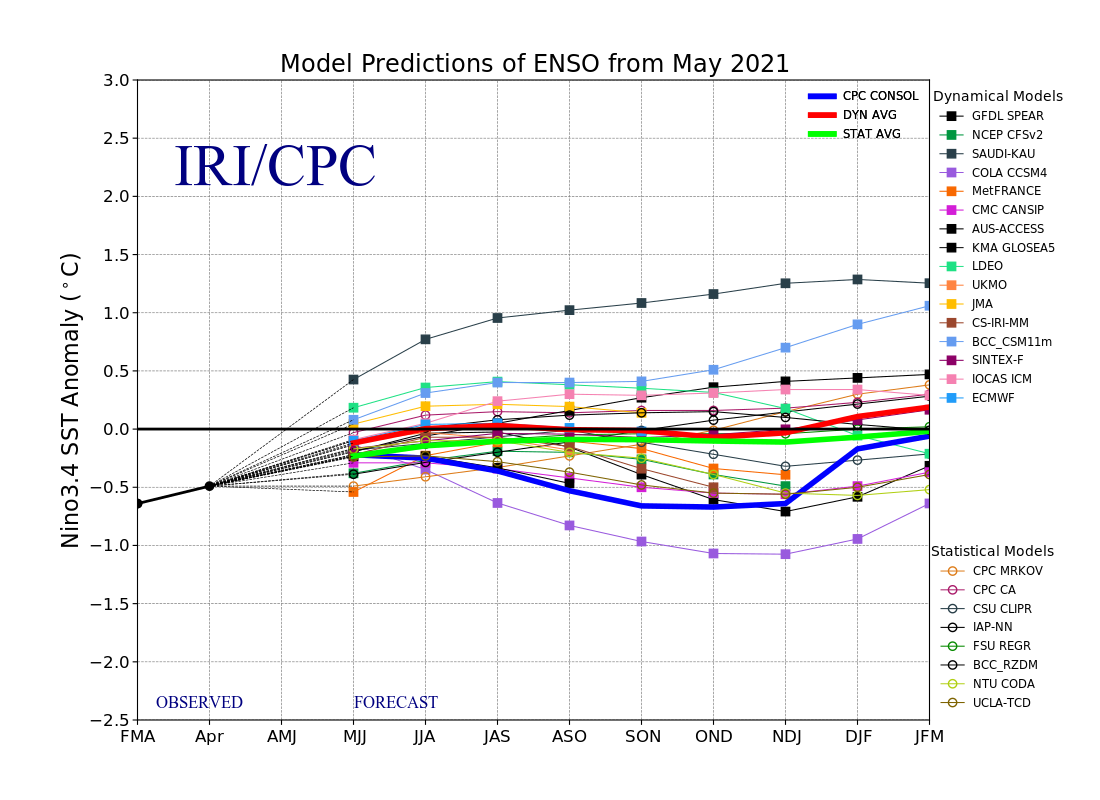 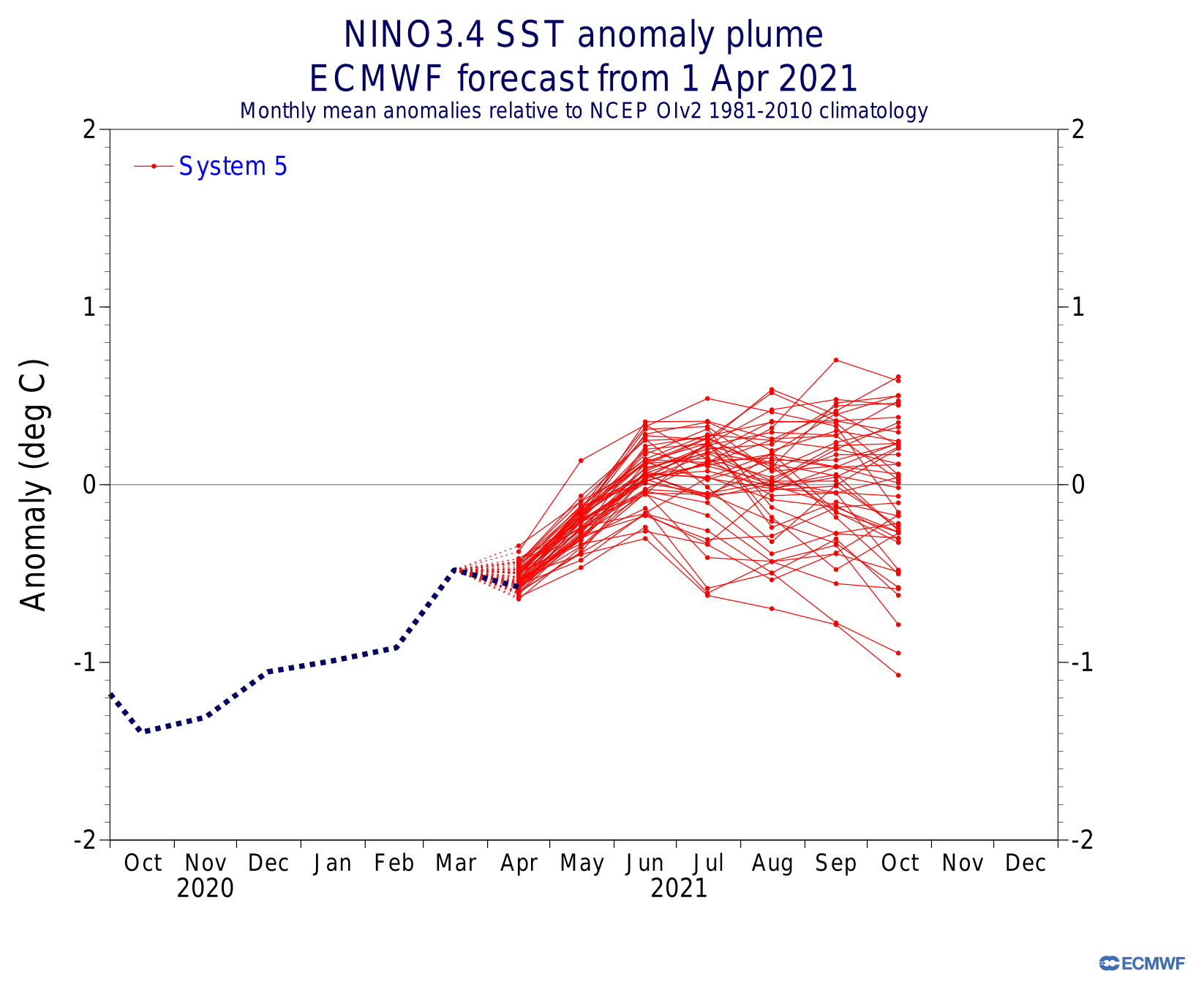 April Forecast
April Forecast
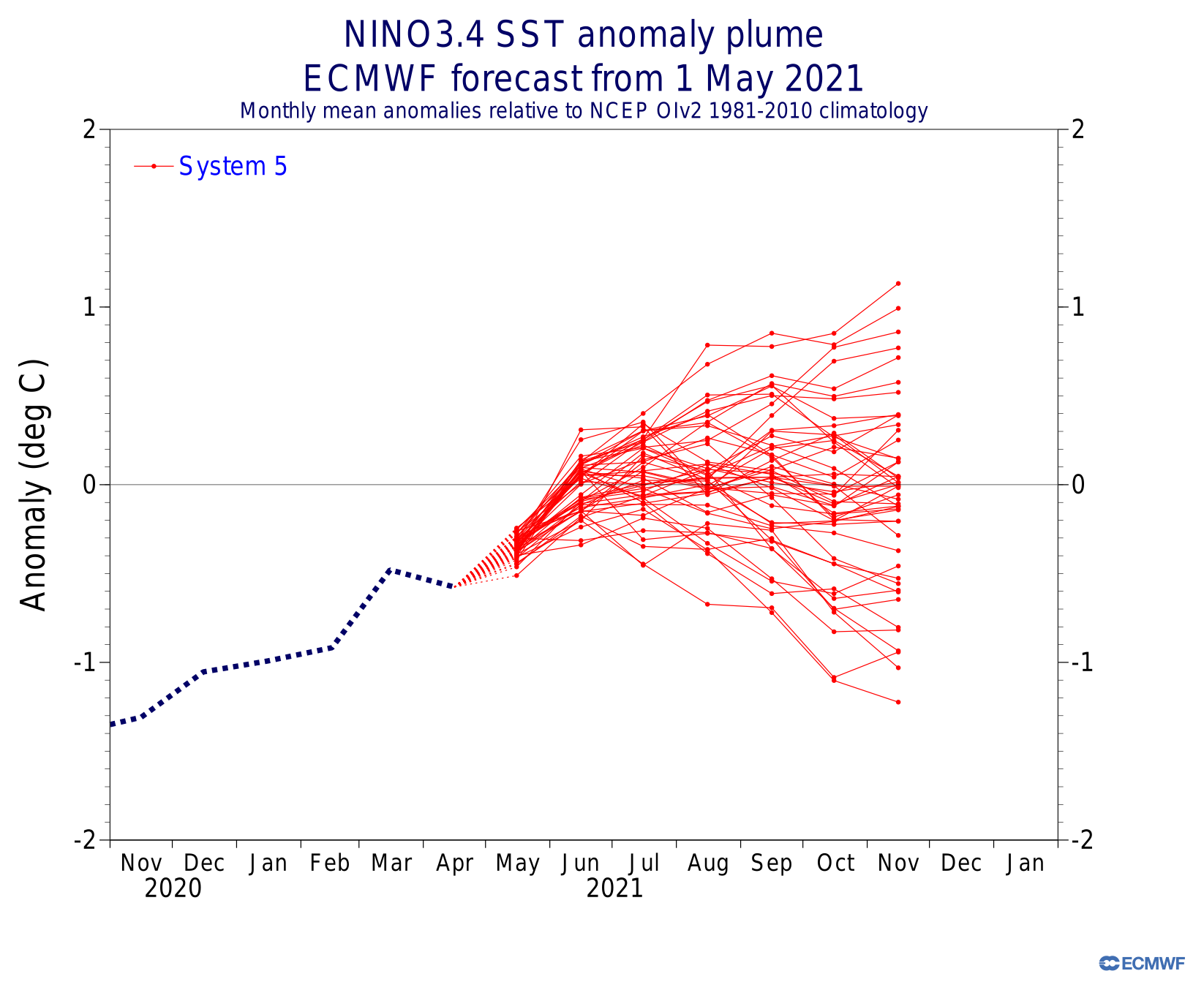 Current Forecast
April Forecast
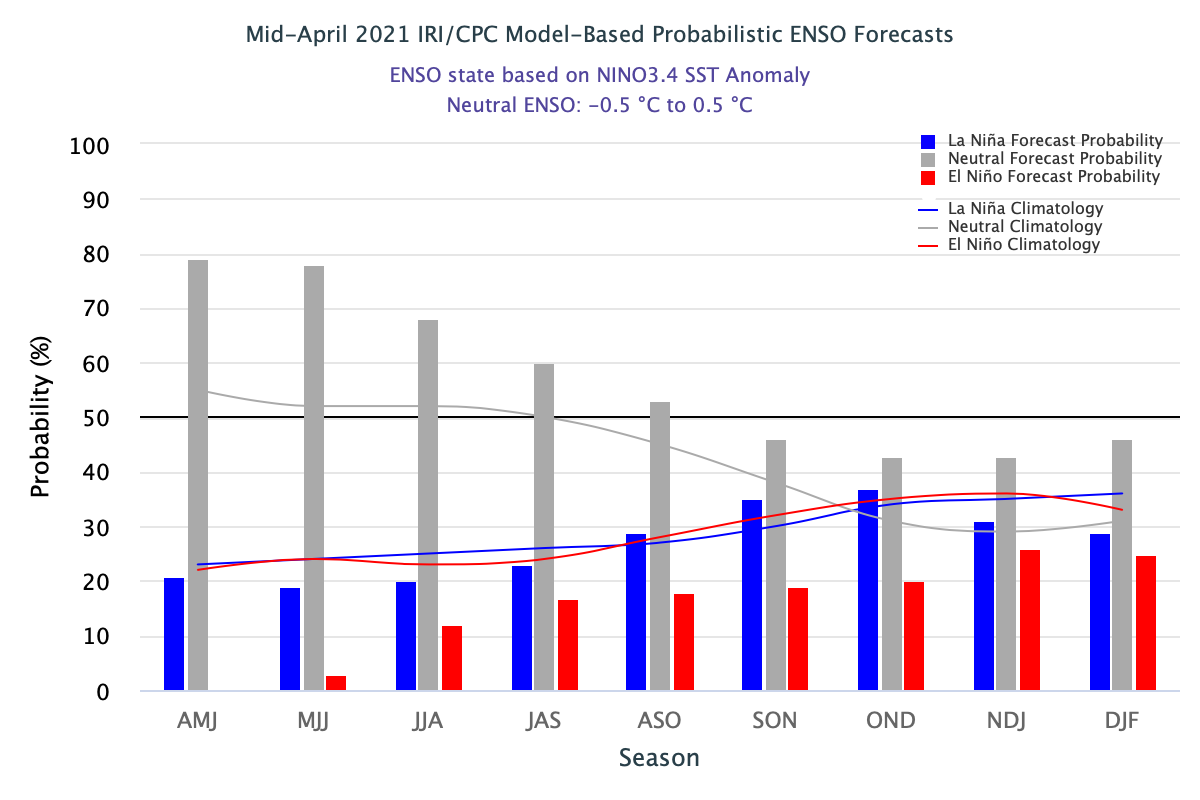 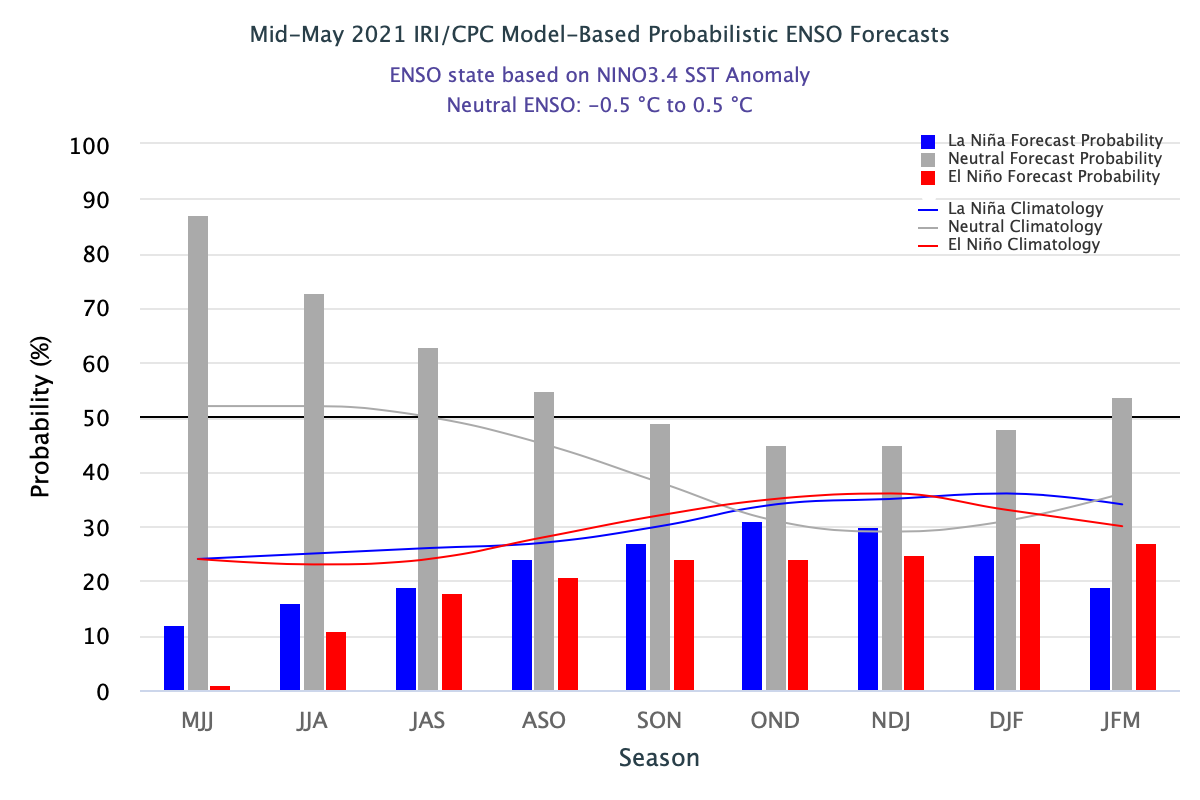 Includes NASA
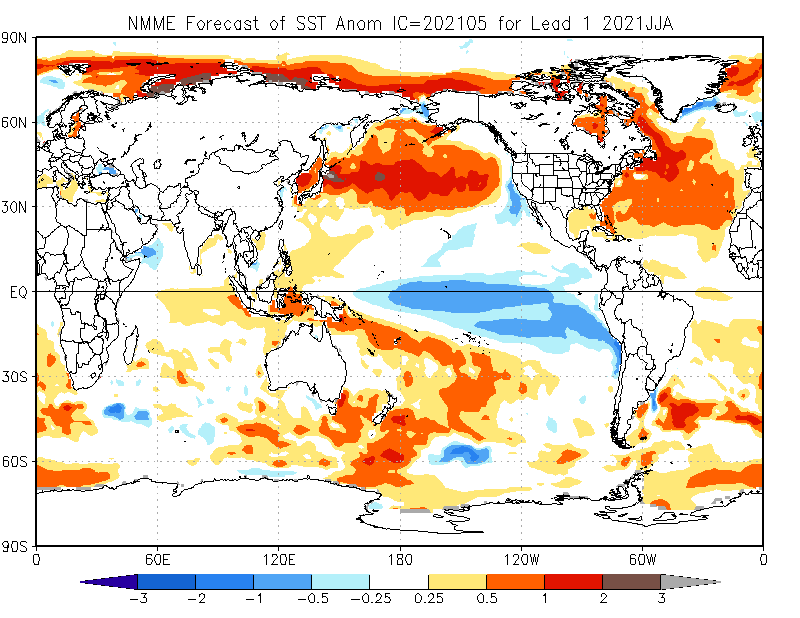 Includes NASA
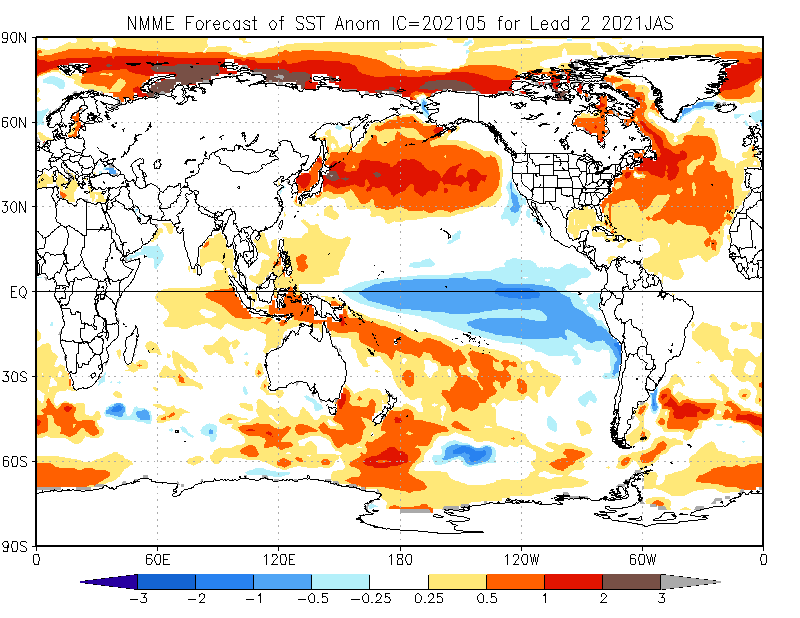 Includes NASA
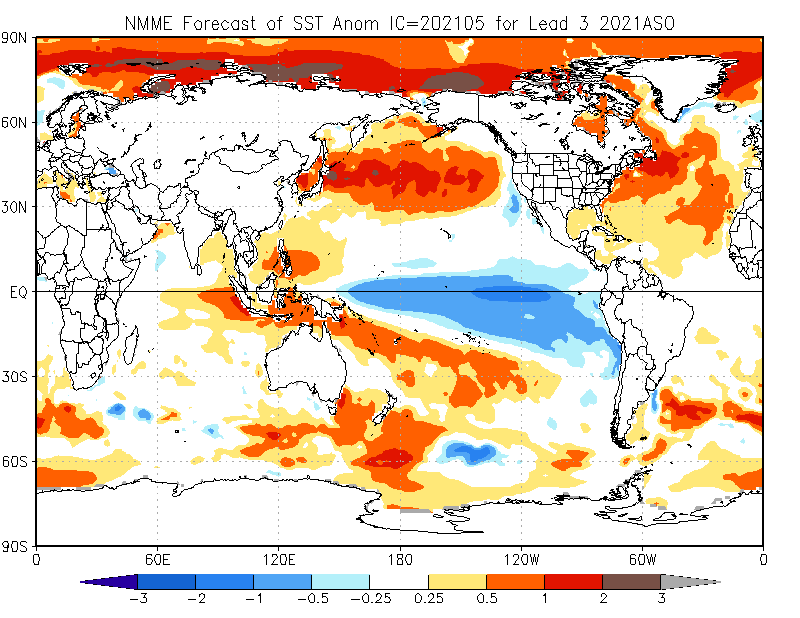 Includes NASA
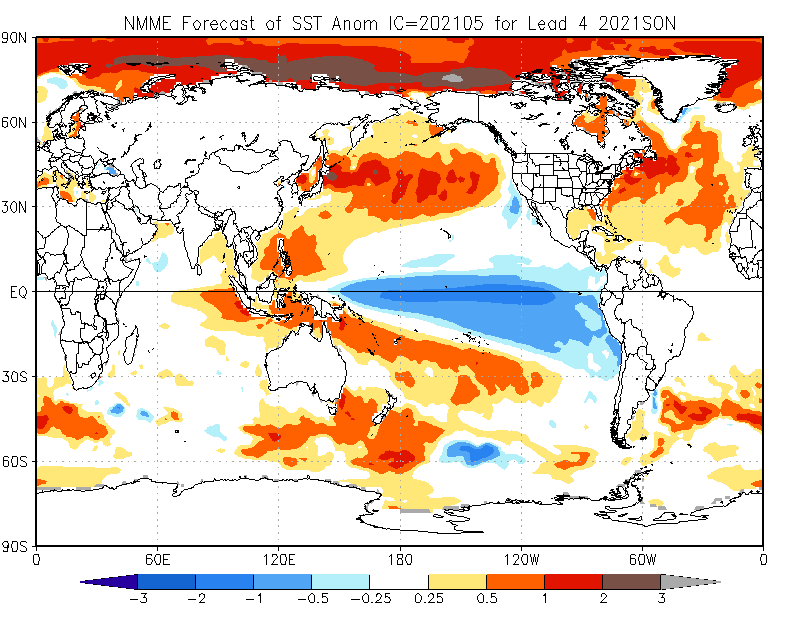 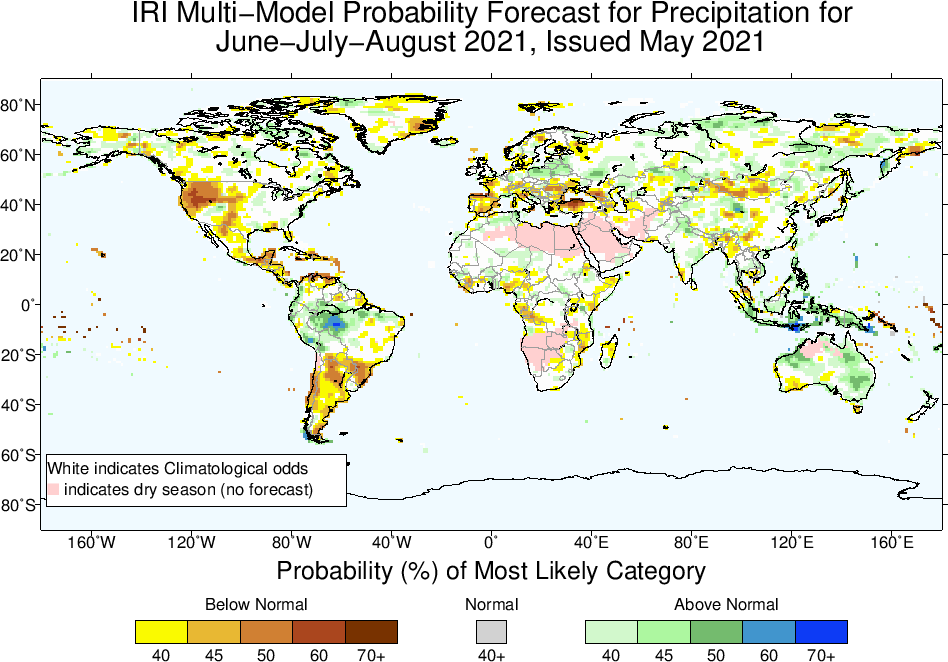 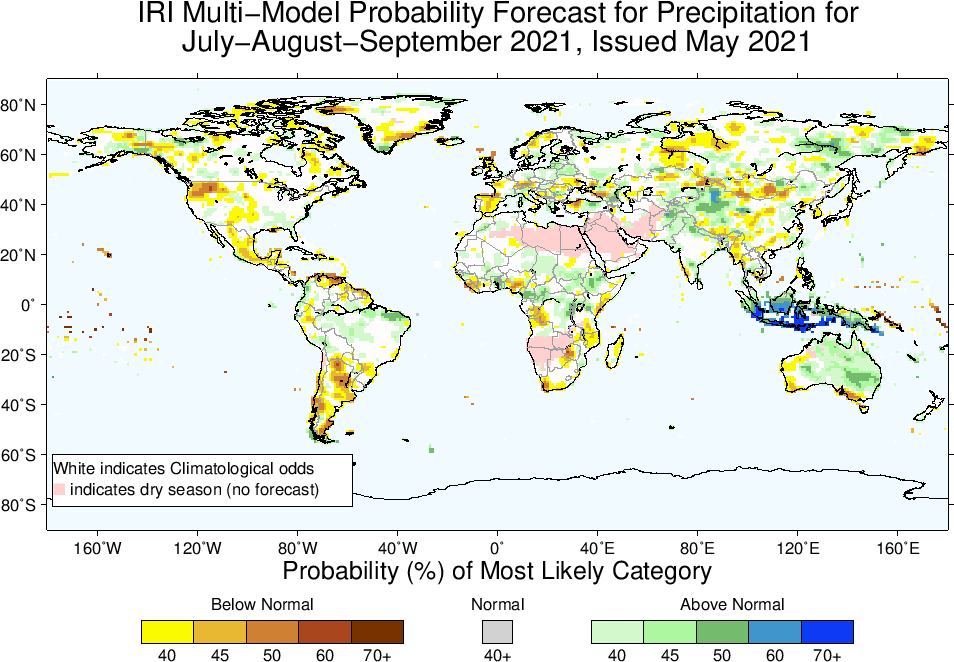 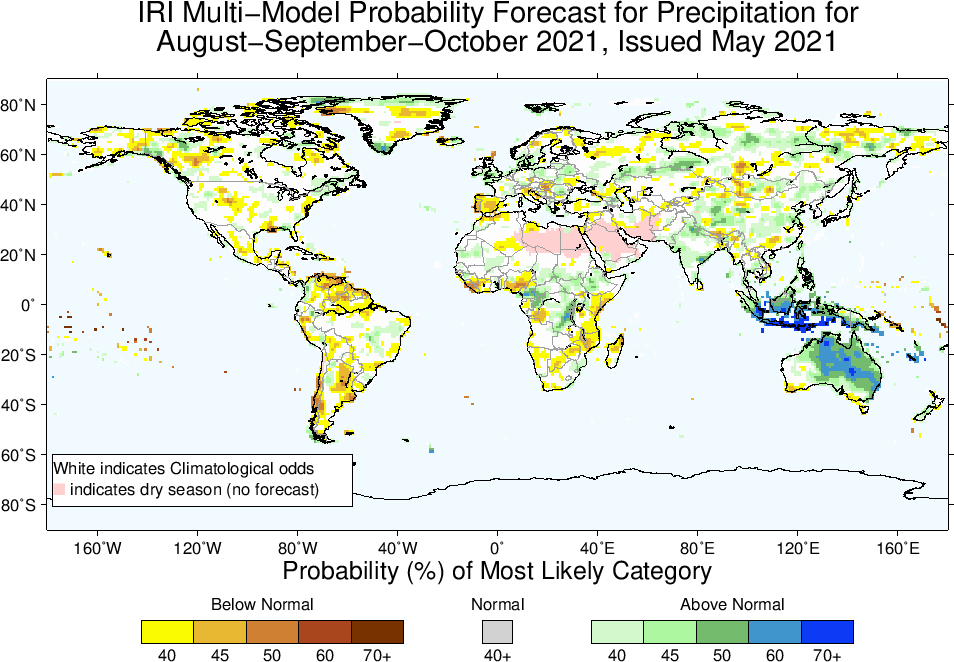 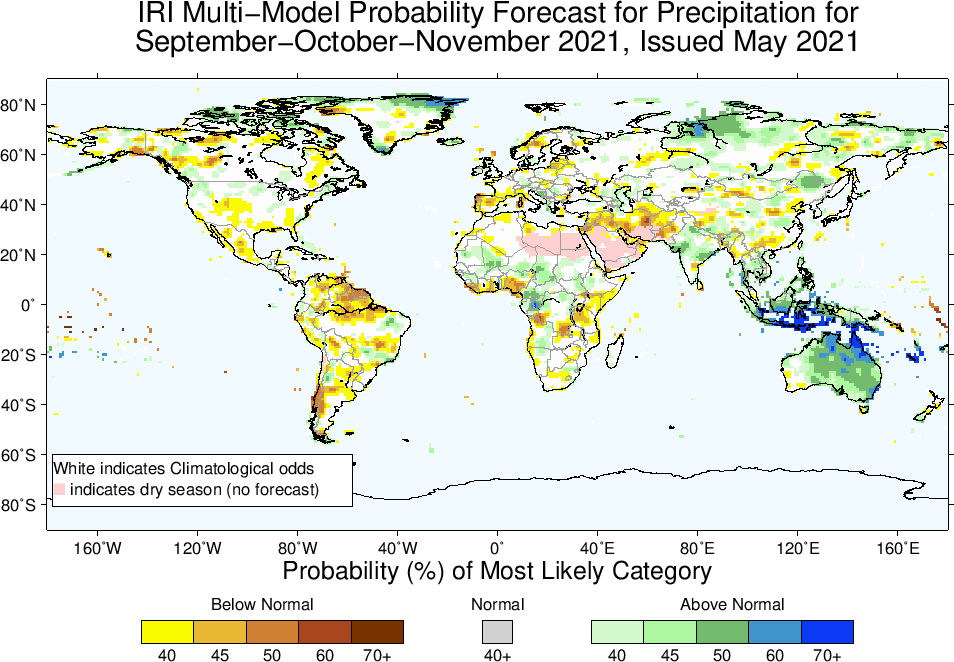 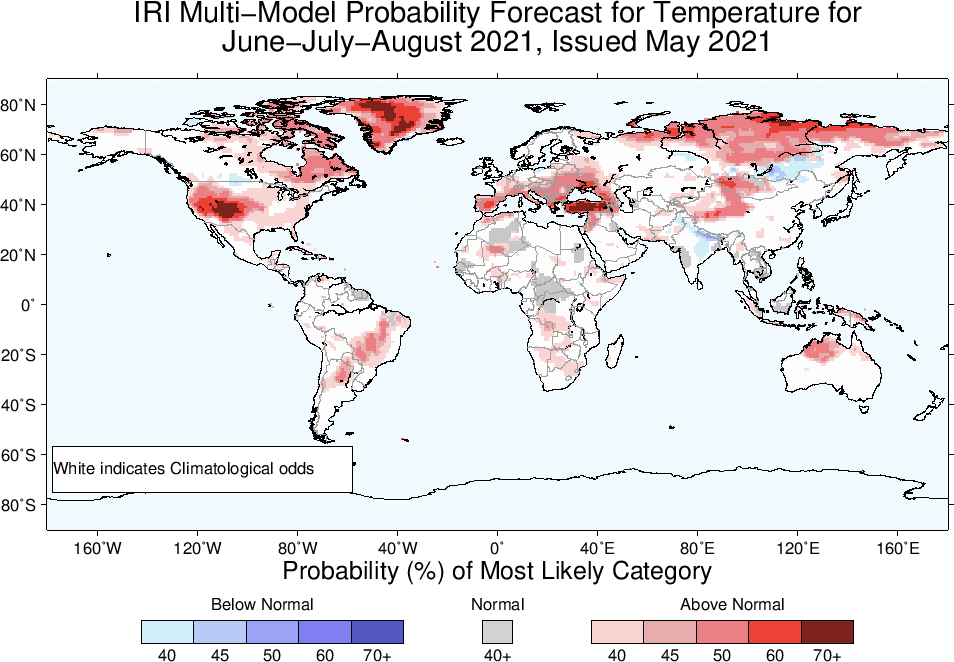 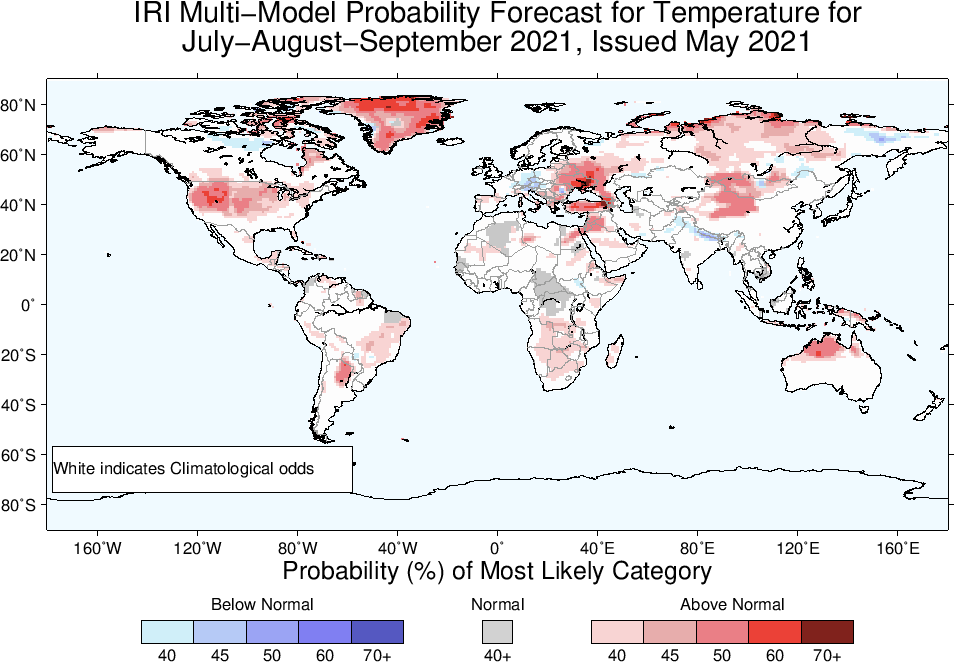 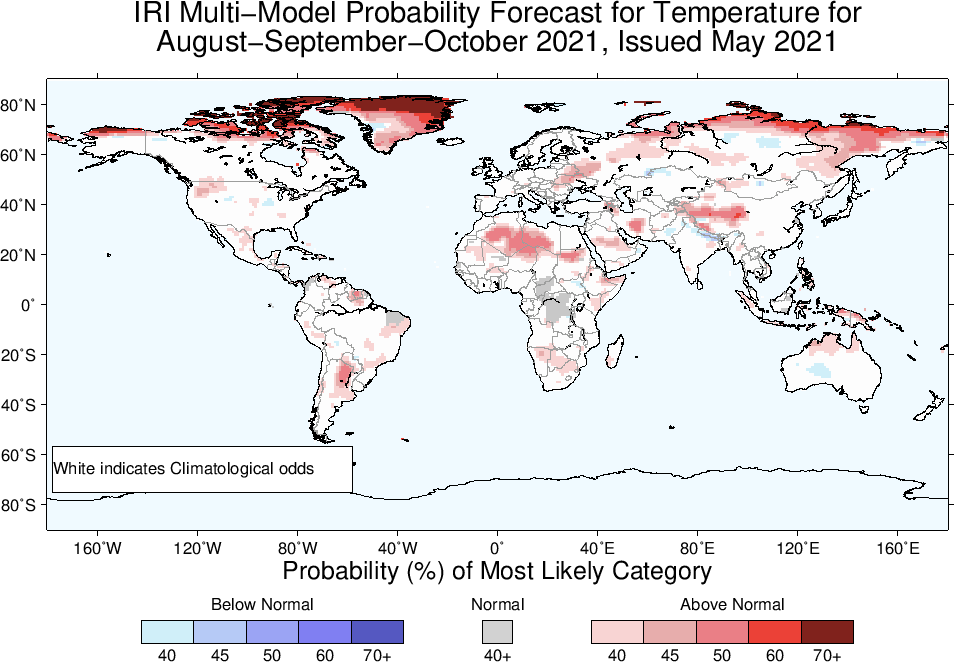 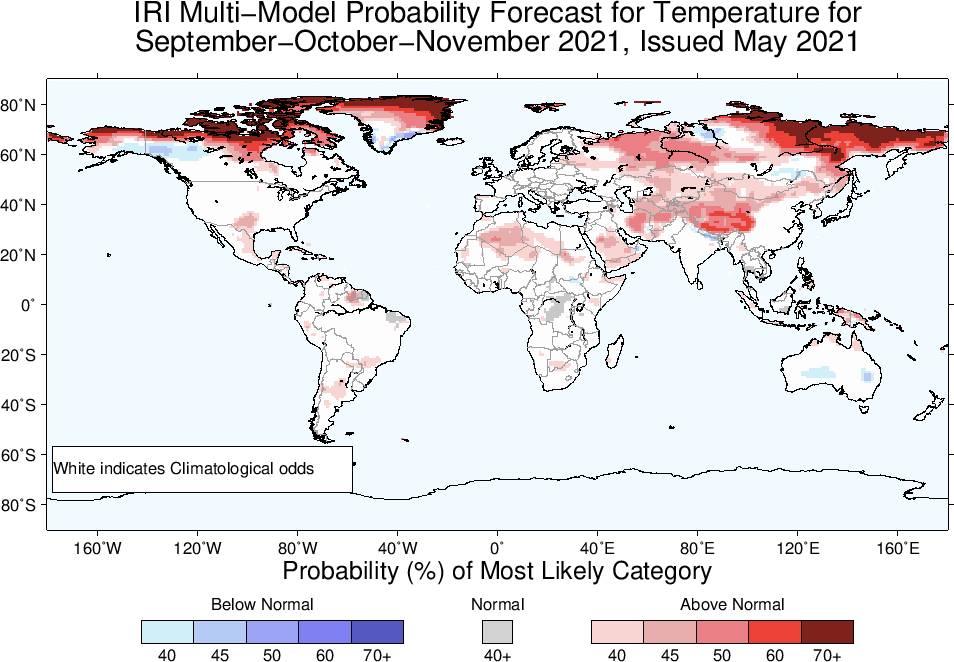